IACTE Fall Conference
November 9, 2018
Alumni Hall
9/24/18
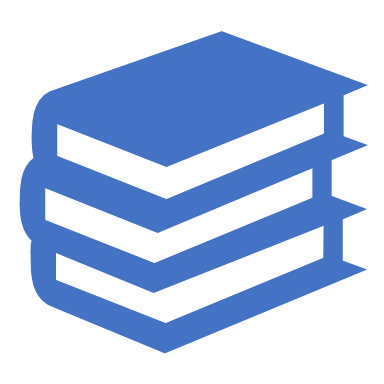 The Changing Landscape of Educator Preparation:  The Essential Roles of Colleges of Education
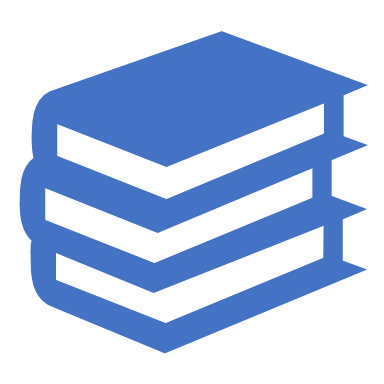 AGENDA -- Morning
Deb Koolbeck and Todd Price
The National Terrain
MJS and Associates
The State View
Jason Helfer
ISBE Update
Lunch with Sanford Inspire
AGENDA -- Afternoon
IACTE Business Meeting
IBHE Update
Sophia Gehlhausen Anderson
So what?
Working together to identify next steps
Wrap-up and Adjournment
Deb Koolbeck
Senior Director, Government Relations
AACTE

Todd Price
Government Relations Liaison
Todd’s influence in DC
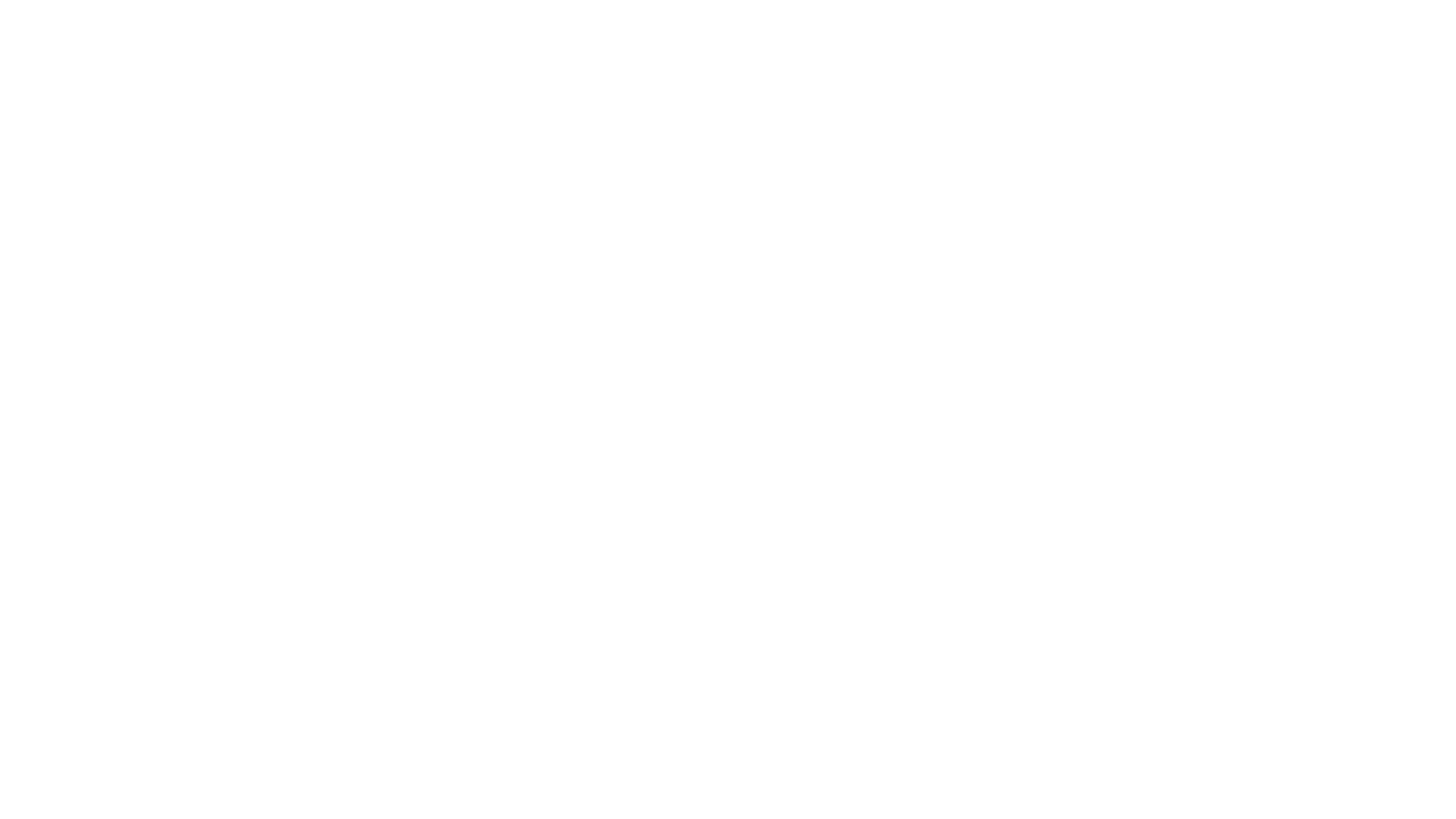 MJS Associates
Jason Helfer
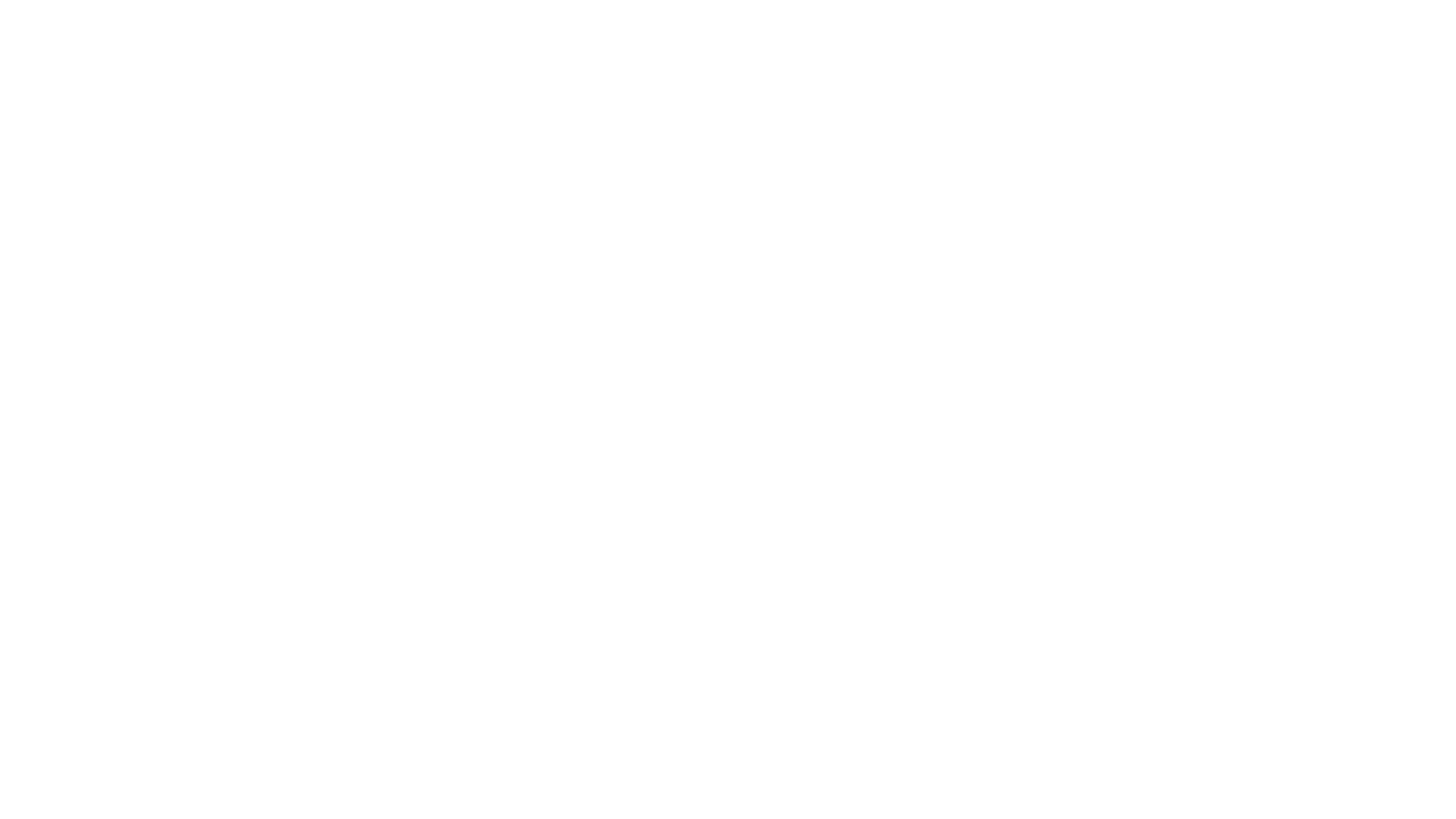 Sanford Inspire Presentation
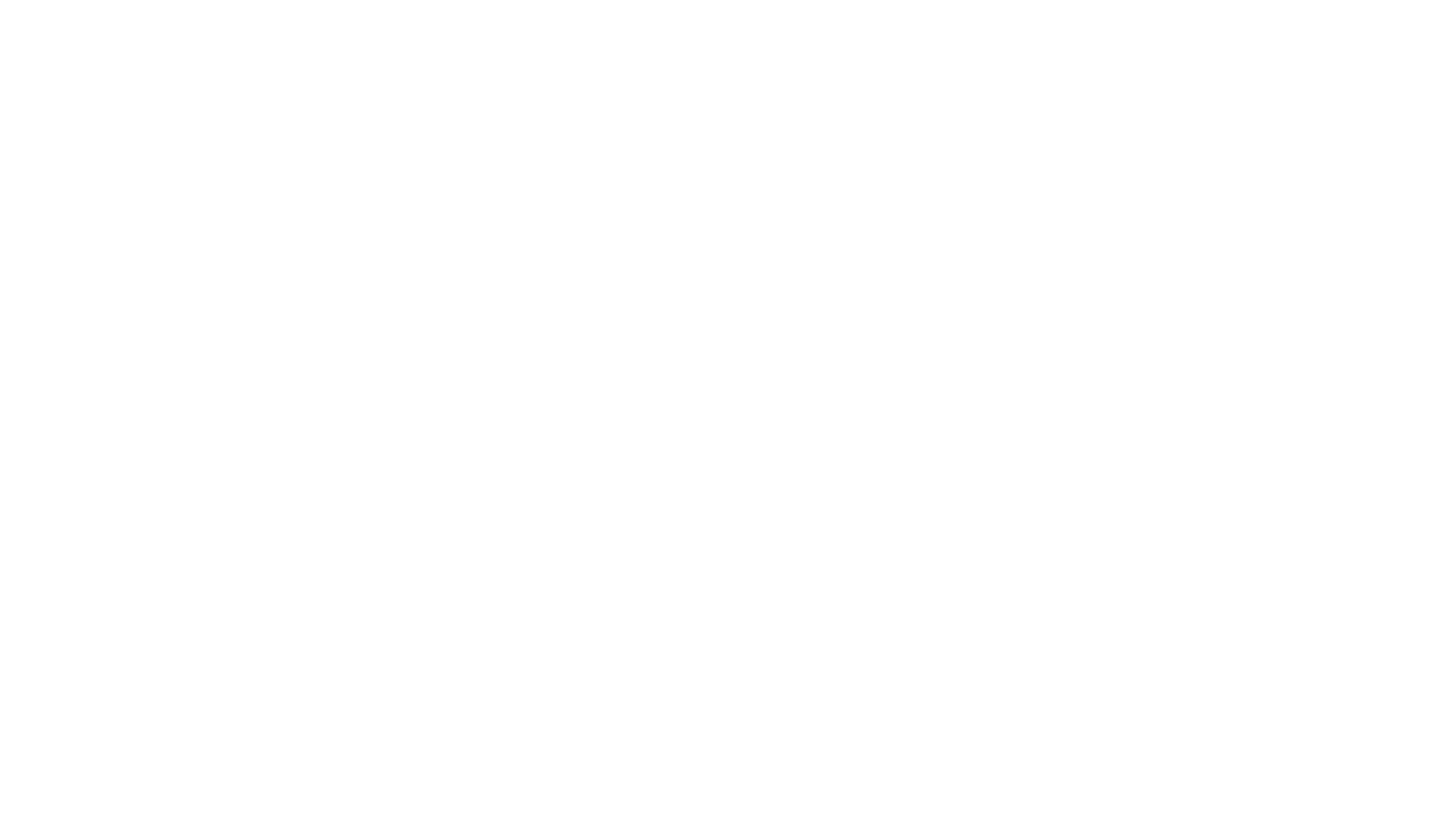 Approval of reports
Treasurer – Kelly Brown
Secretary – Tracy Spesia
Licensure – Brenda Clevenger, Gretchen Fricke
Government Relations – Kathy Taylor, Christy Borders
Spring Meeting and Day at the Statehouse – April 8-9, 2019
Legislative Network
Adjournment
IACTE Business Meeting
Illinois Board of Higher Education
Sophia Gehlhausen Anderson
Assistant Director for Academic Affairs
So what?
Wrap-up
Spring Conference
And
Day at the Statehouse
April 9-10, 2019
Springfield